Skin Pathology
Clinical and pathologic terms
Inflammatory Skin Disorder
Skin Tumors
Flat lesion
Clinical terms
Macule : Flat, circumscribed area distinguished from surrounding skin by coloration
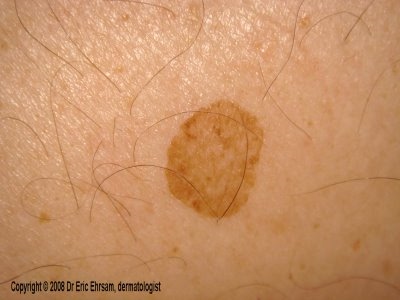 Clinical terms
= < 5 mm
>  5 mm
Clinical terms
Plaque: Elevated flat-topped area, usually more than 5 mm
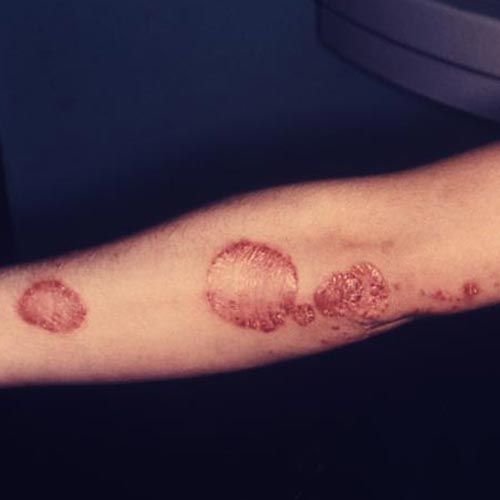 Blister Fluid-filled raised area
Clinical terms
Vesicle
Bulla
= <  5 mm 
e.g. Herpes
>  5 mm
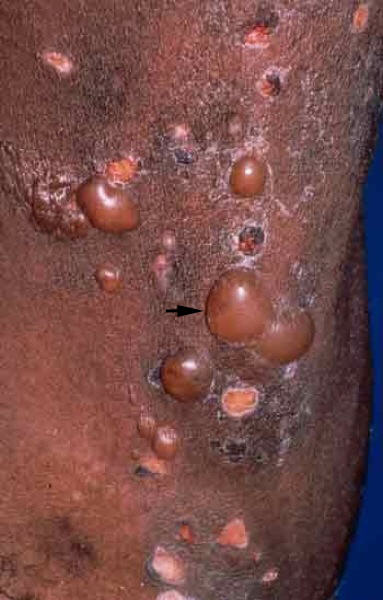 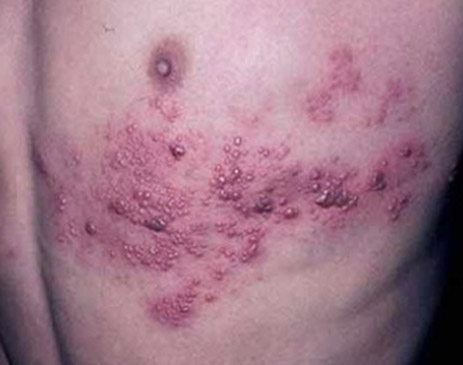 Pustule
Clinical terms
Discrete, pus-filled raised area
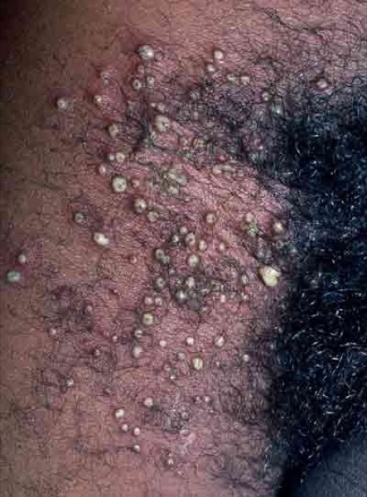 Excoriation
Clinical terms
A traumatic lesion characterized by breakage of the epidermis, causing a linear area usually due to scratching.
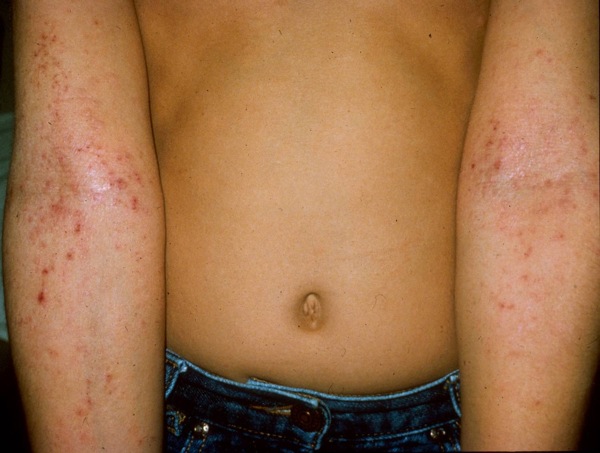 Lichenification
Clinical terms
Thickened skin characterized by prominent skin markings
 usually the result of repeated rubbing
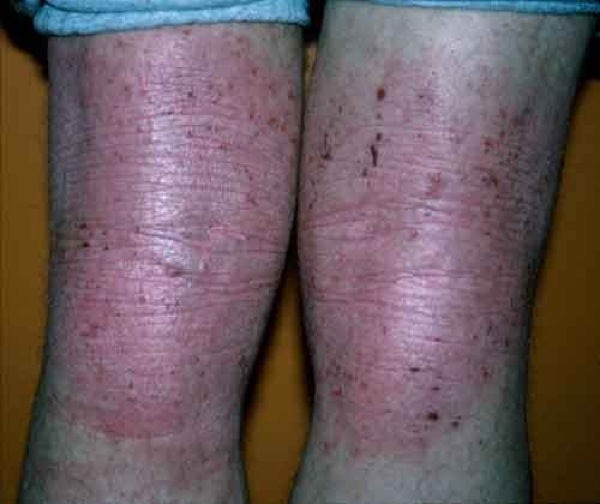 Scale
Clinical terms
Dry, horny, plate-like excrescence
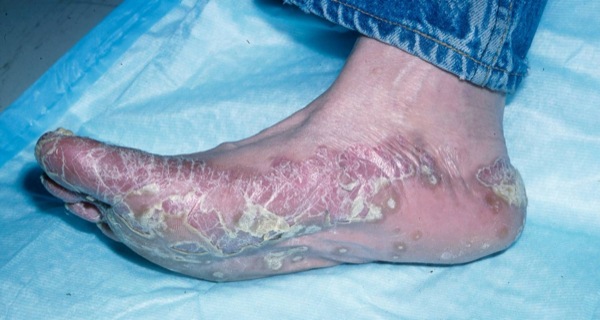 pathologic terms
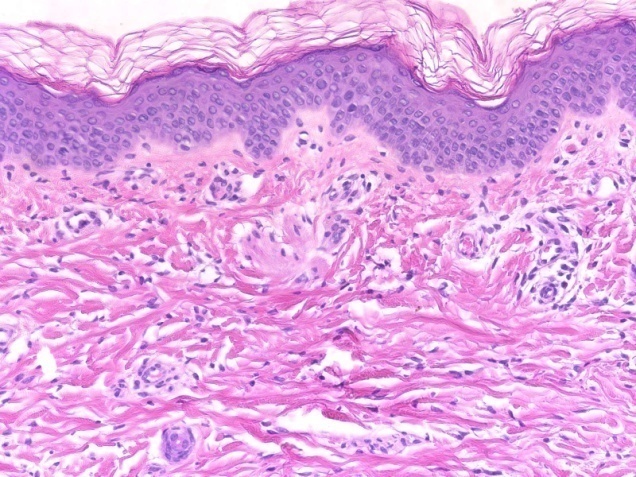 pathologic terms
KERATINOCYTES
Epidermis :
Stratum corneum( keratin layer )
Stratum granulosum ( granuler layer )
Stratum spinosum( spinous layer )
Stratum basalis ( basal layer)

Dermis
pathologic terms
Thickening of stratum corneum
Parakeratosis
Hyperkeratosis
retention of the nuclei
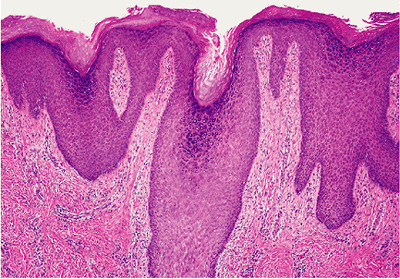 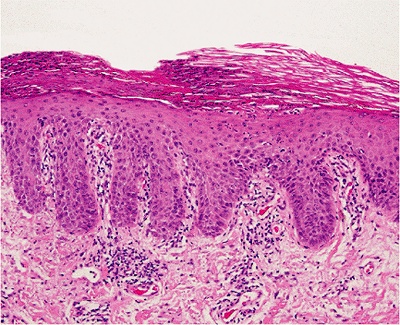 normal
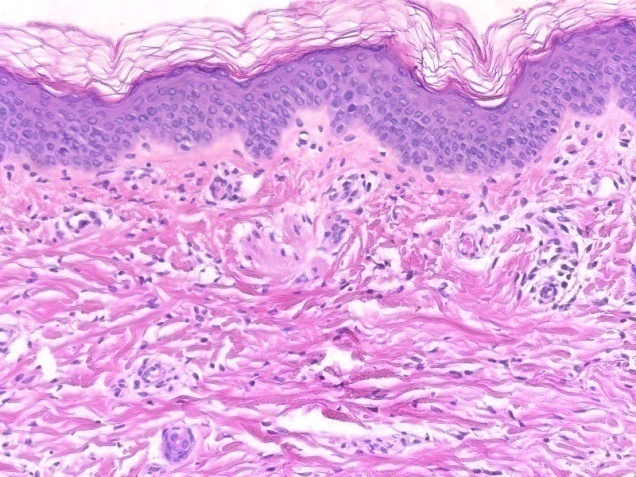 Acanthosis
pathologic terms
Epidermal hyperplasia preferentially involving the stratum spinosum
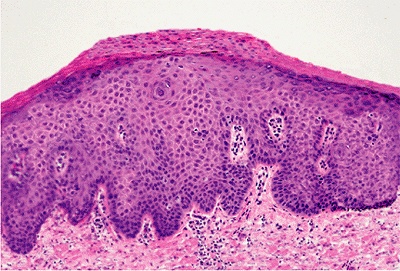 Dyskeratosis
pathologic terms
Abnormal keratinization occurring prematurely within individual cells below the stratum granulosum
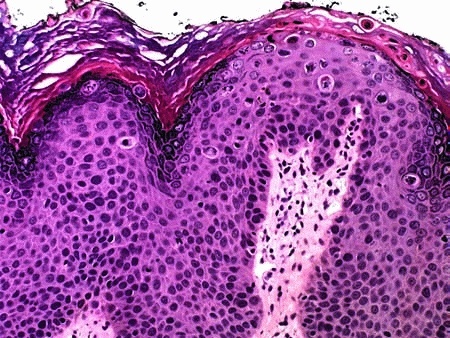 Acantholysis
pathologic terms
Loss of cohesion between keratinocytes
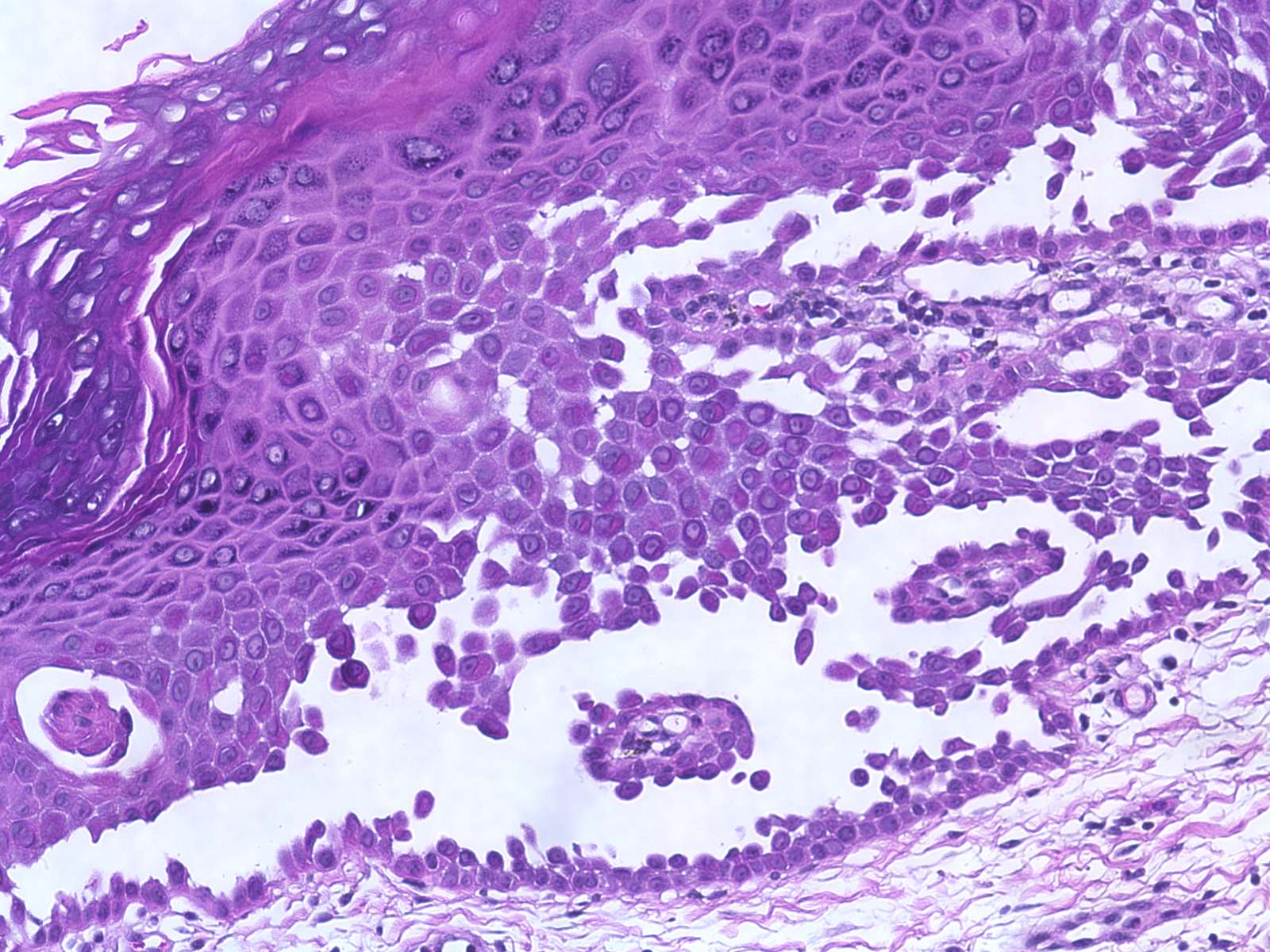 Spongiosis
pathologic terms
Intercellular edema of the epidermis
Skin Pathology
Clinical and pathologic terms
Inflammatory Skin Disorder
Skin Tumors
Skin Pathology
Clinical and pathologic terms
Inflammatory Skin Disorder
Eczema
Lichen planus
Psoriasis
Skin Tumors
Eczema
The word ‘eczema’ comes from the Greek ‘boiling’ a reference to the tiny vesicles that are often seen in the early acute stages of the disorder, but less often in its later stage
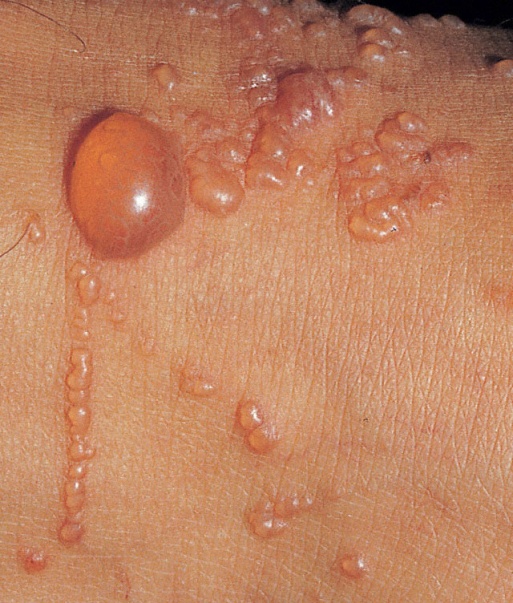 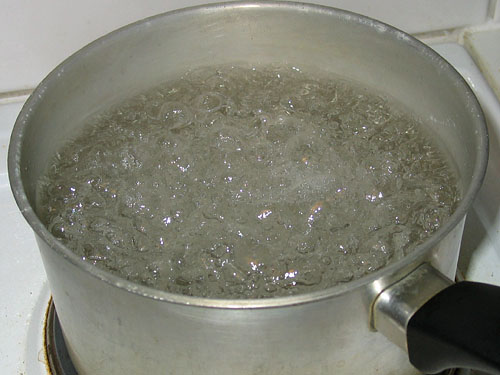 غليان
Eczemaclinical features
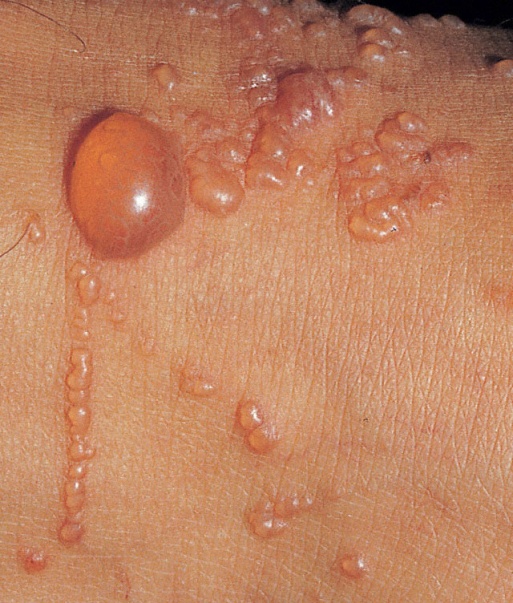 Acute : pruritic (itchy), edematous, plaques, often containing small and large blisters (vesicles and bullae)



Chronic: persistent antigen stimulation, lesions may become less "wet" and progressively scaly as the epidermis thickens.
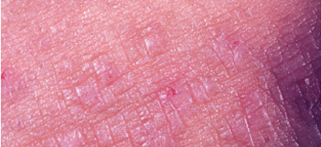 Histology
Spongiotic dermatitis
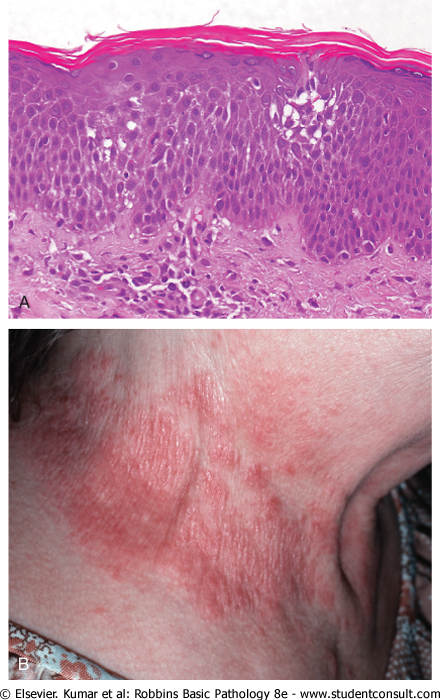 Causes of eczema
Poison Ivy
acids, bases
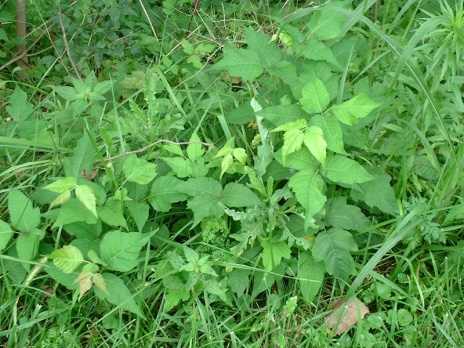 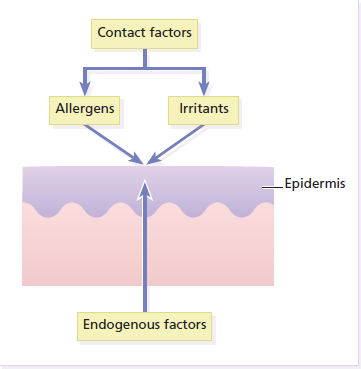 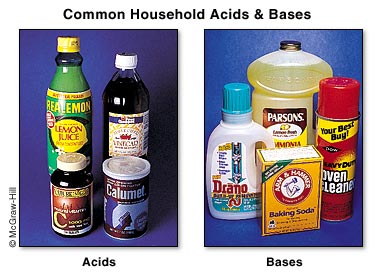 drug , food
Clinical conditions
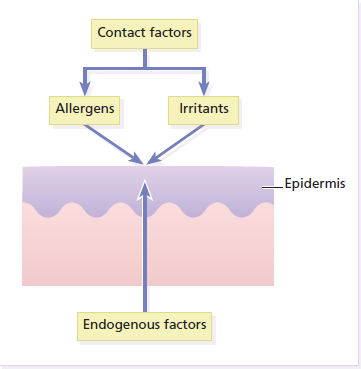 Atopic dermatitis 
Allergic contact dermatitis
irritant contact dermatitis 
Drug-related
Photoallergic dermatitis
Atopic dermatitis
Pathogenesis:
Immune dysfunction resulting in IgE sensitization 
The skin of a patient with atopic dermatitis reacts abnormally and easily to irritants, food, and environmental allergens
Atopic eczema
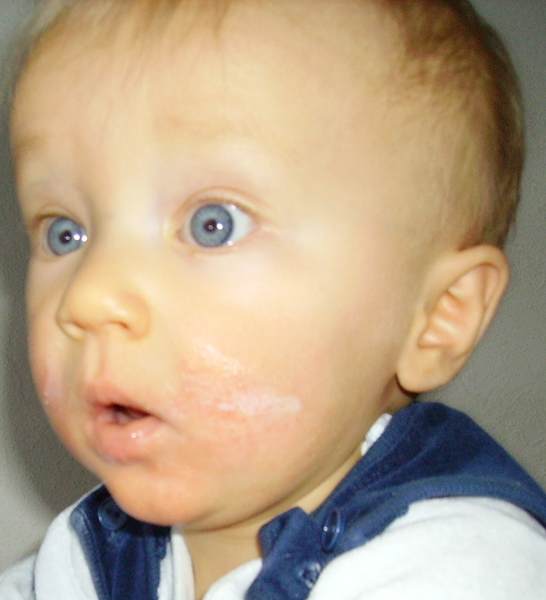 Cheeks and flexural surfaces of the joints are the most commonly affected regions.

Family history of eczema and bronchial asthma
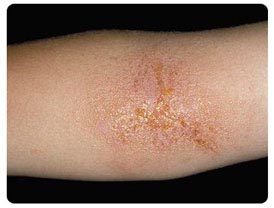 Allergic Contact Dermatitis  Pathogenesis
initial exposure to an environmental contact sensitizing agent
processed by epidermal Langerhans cells
migrate to draining lymph nodes and present the antigen to T cells
DELAYED TYPE HYPERSENSITIVITY
Memory T cell
LN 
T cell
on re-exposure to the antigen, CD4+ T lymphocytes migrate to the affected skin
they release cytokines that recruit additional inflammatory cells
CHRONIC INFLAMMATORY DERMATOSES
Psoriasis 
Lichen Planus
Psoriasis
A common chronic inflammatory dermatosis affecting 2% of people in the United States. 
Sometimes, it is associated with arthritis, myopathy, enteropathy, and heart disease.
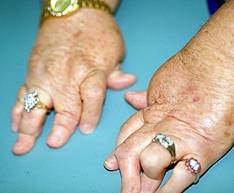 Pathogenesis of Psoriasis
immunologic   +   genetic susceptibility  +  environmental factors
Sensitized T cells secrete cytokines and growth factors that induce keratinocyte hyper-proliferation
Clinical Features of Psoriasis
Site: skin of the elbows, knees, scalp, lumbosacral areas, intergluteal cleft, and glans penis
Appearance: a well-demarcated pink plaque covered by loosely adherent silver-white scale
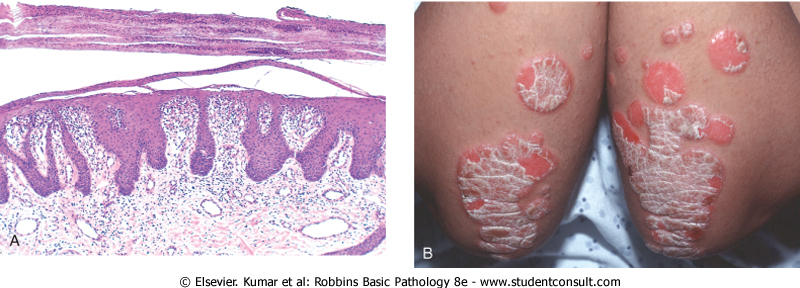 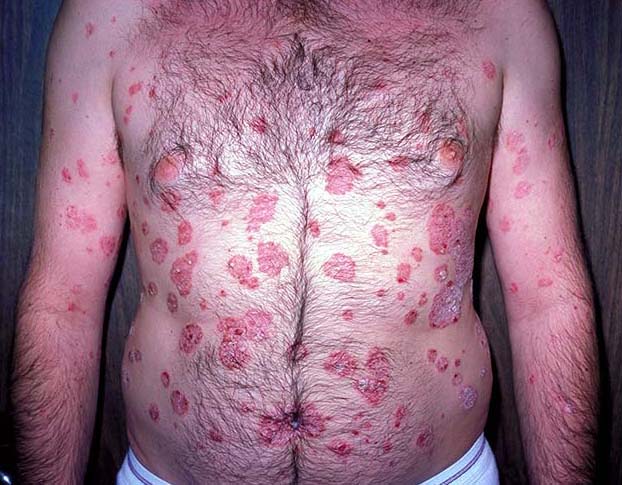 Clinical Features of Psoriasis
Nail changes: occur in 30% of cases of psoriasis
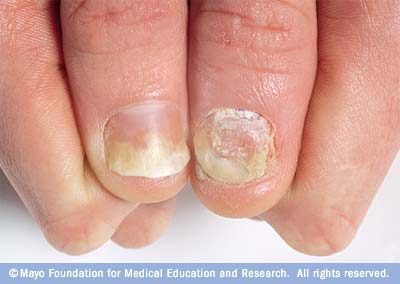 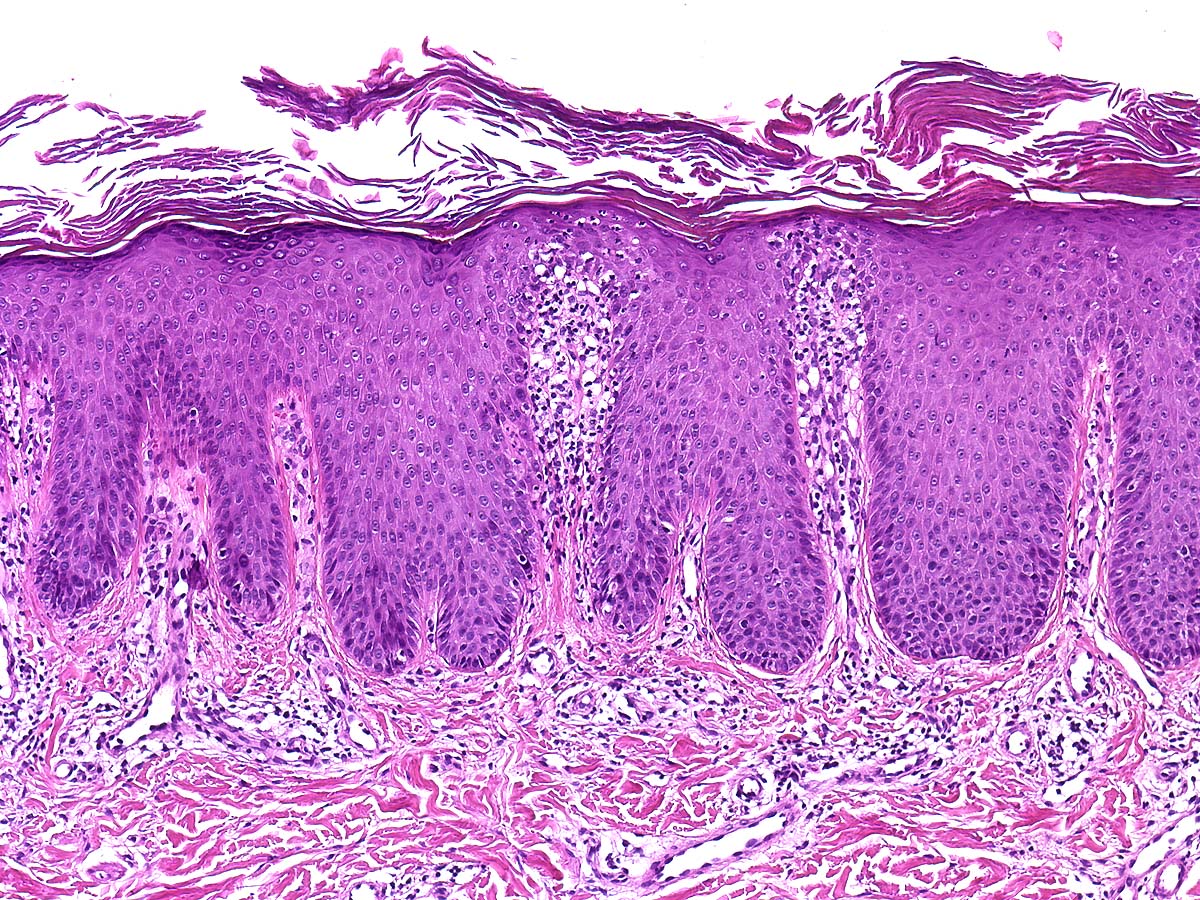 parakeratosis
thinning of suprapapillary plates)
acanthosis
epidermal thickening (acanthosis )
parakeratosis
thinning of suprapapillary plates) 
The  blood vessels within the papillae are dilated and tortuous. These vessels bleed readily when the scale is removed, giving rise to multiple punctate bleeding points (Auspitz sign). 
Neutrophils 
epidermis (pustules of Kogoj) 
stratum corneum (Munro microabscesses).
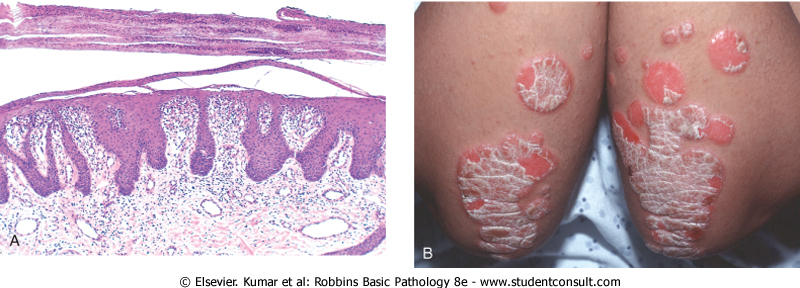 CHRONIC INFLAMMATORY DERMATOSES
Persistent inflammatory dermatoses that exhibit their most characteristic features over many months to years
Psoriasis 
Lichen Planus
Lichen Planus clinical
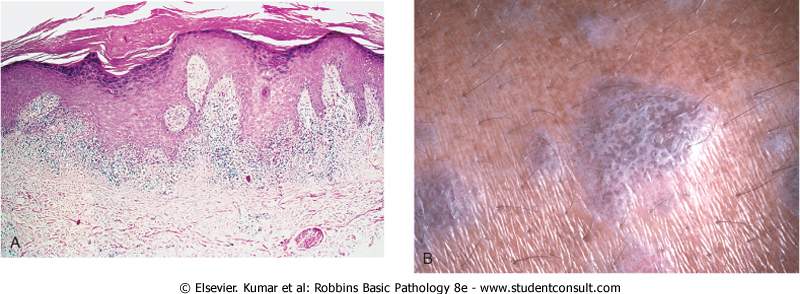 Pruritic, purple, polygonal, papules
white lines, called Wickham's striae
disorder of skin and mucous membrane. 
 In 70% of cases, oral lesions are present
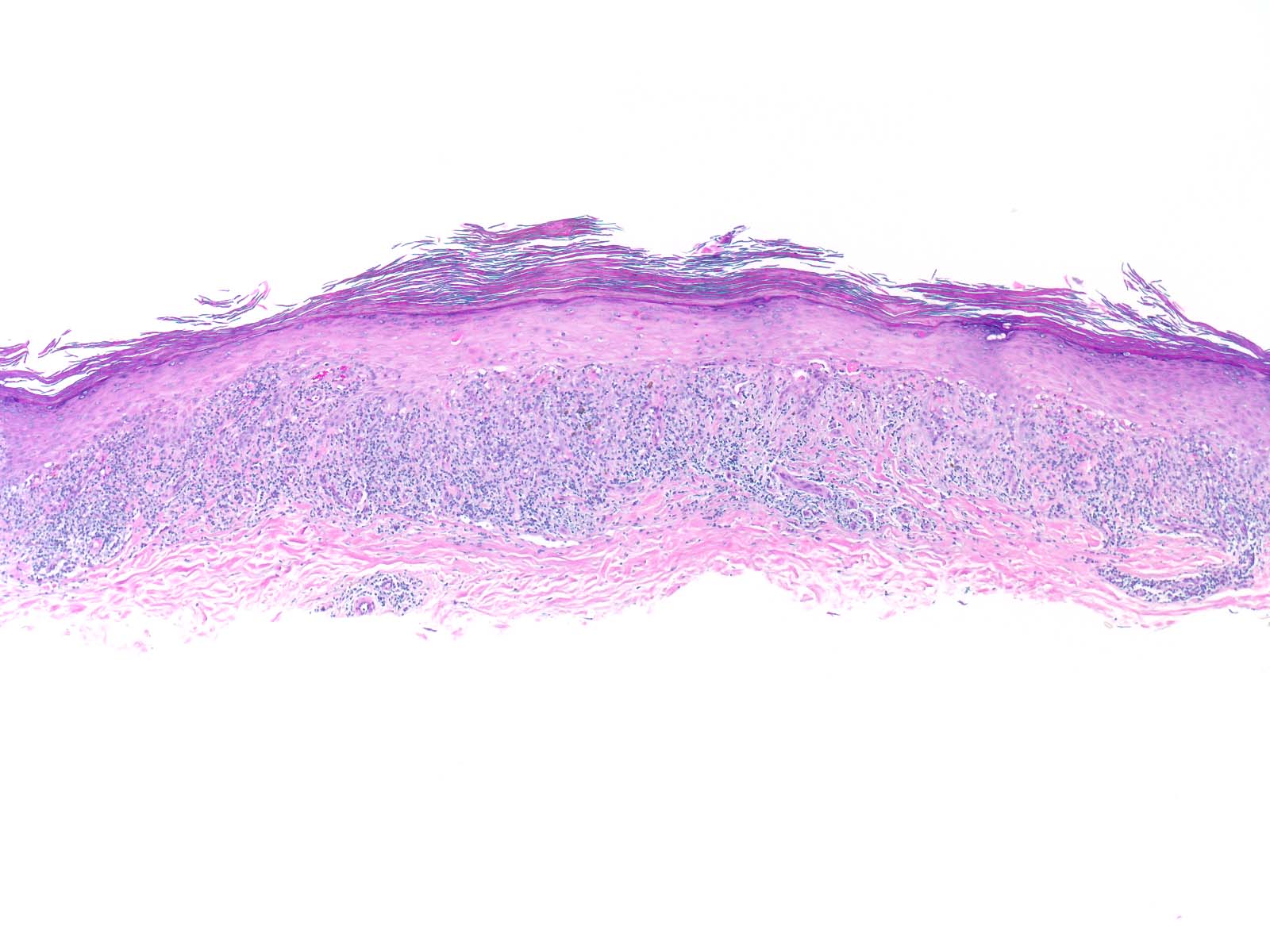 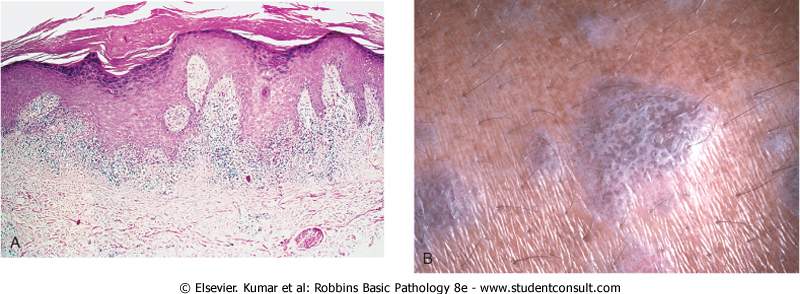 Morphology
Interface dermatitis, is characterized by a dense, continuous infiltrate of lymphocytes along the dermoepidermal junction 
basal keratinocytes show degeneration and apoptosis
This pattern of inflammation causes the dermoepidermal interface to assume an angulated contour ("sawtoothing").
Interface dermatitis, 
basal keratinocytes that show degeneration
sawtoothing.
Tumors of Skin
Squamous Cell Carcinoma

basal cell carcinoma 

Melanoma
Premalignant Epithelial Lesions
Actinic Keratosis
Skin dysplasia results of chronic exposure to sunlight and is associated with hyperkeratosis
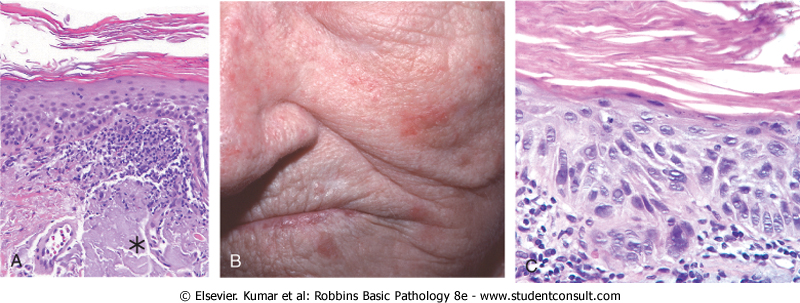 Actinic Keratosis
Clinical Features
Site: sun-exposed areas (face, arms, dorsum of the hands).
The lesions can be treated with local cryotherapy 
(superficial freezing) or topical chemotherapeutic 
and other agents.
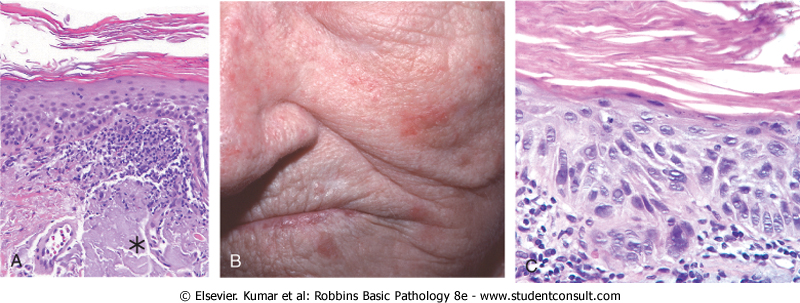 Morphology
Lower portions of the epidermis show cytologic atypia, 
 The dermis contains thickened, blue-gray elastic fibers (solar elastosis), the result of chronic sun damage & lymphocytes 
The stratum corneum …….parakeratosis
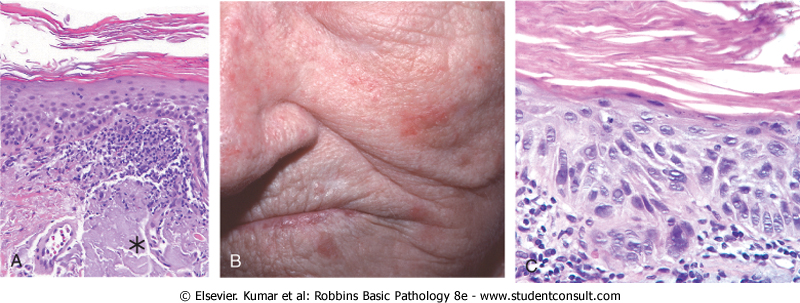 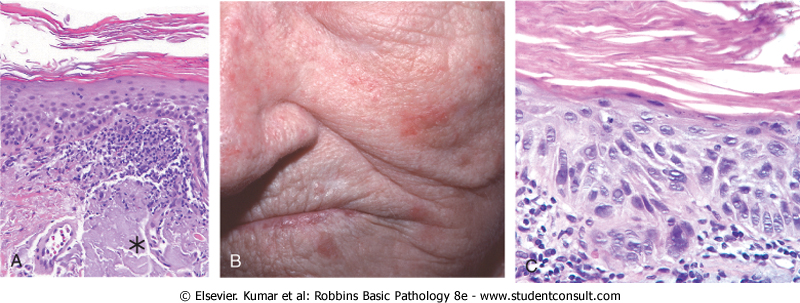 Squamous Cell Carcinoma(SCC)
sun-exposed sites in older people
lightly pigmented people.
Other predisposing factors include:
 industrial carcinogens (tars and oils),
 chronic ulcers
 old burn scars
ionizing radiation.
Pathogenesis of SCC
The most common exogenous cause of cutaneous squamous cell carcinoma is UV light exposure, 


immunosuppressed  patients as a result of chemotherapy or organ transplantation, 
xeroderma pigmentosum [inherited defects  in DNA repair].
p53 mutations
Increase risk
Morphology of SCC
Squamous cell carcinoma in situ is characterized by atypical cells at all levels of the epidermis, with nuclear crowding and disorganization.
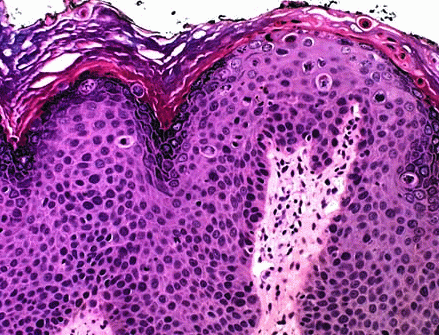 When these cells break through the basement membrane, the process has become invasive
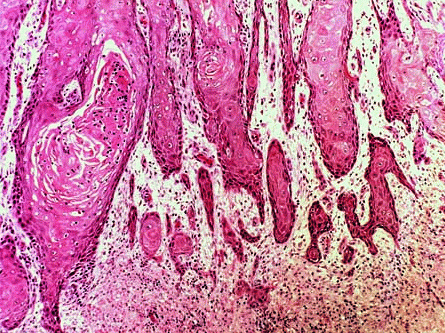 Clinical Features of SCC
invasive lesions are nodular, show variable scale, and may ulcerate
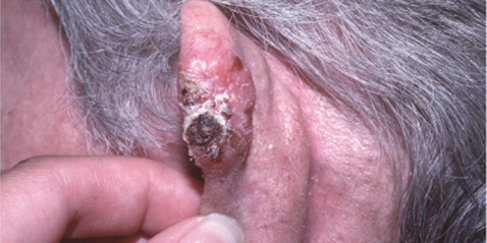 Prognosis of SCC
Invasive squamous cell carcinomas of the skin are often discovered while small and resectable; less than 5% have metastases to regional nodes at diagnosis.
 Mucosal squamous cell carcinomas (oral, pulmonary, esophageal, etc.) are generally a much more aggressive
Tumors of Skin
Squamous Cell Carcinoma

basal cell carcinoma 

Melanoma
Basal cell carcinoma
The most common human cancer, 
slow-growing tumor that rarely metastasizes. 
chronic sun exposure and in lightly pigmented people. 

Increase risk [same as squamous cell carcinoma]
immunosuppressed  patients as a result of chemotherapy or organ transplantation, 
xeroderma pigmentosum [inherited defects  in DNA repair].
Pathogenesis of BCC
dysregulation of PTCH  pathway. 
 	 PTCH functions as a classic tumor suppressor.


mutations in p53 are also common.
Nevoid Basal Cell Carcinoma Syndrome [GORLIN SYNDROM]
Clinical Features of BCC
Papule or nodule, often containing prominent, dilated subepidermal blood vessels (telangiectasia)
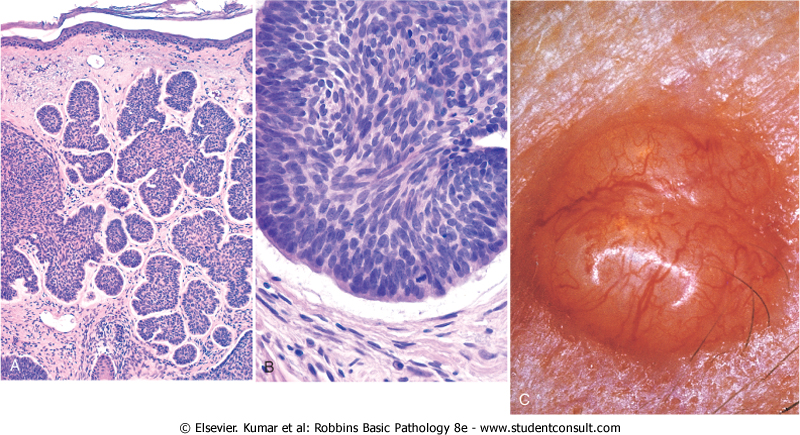 Morphology of BCC
Tumor cells resemble the normal epidermal basal cell layer .
Peripheral tumor cell nuclei align in the outermost layer (palisading) with separation from the stroma
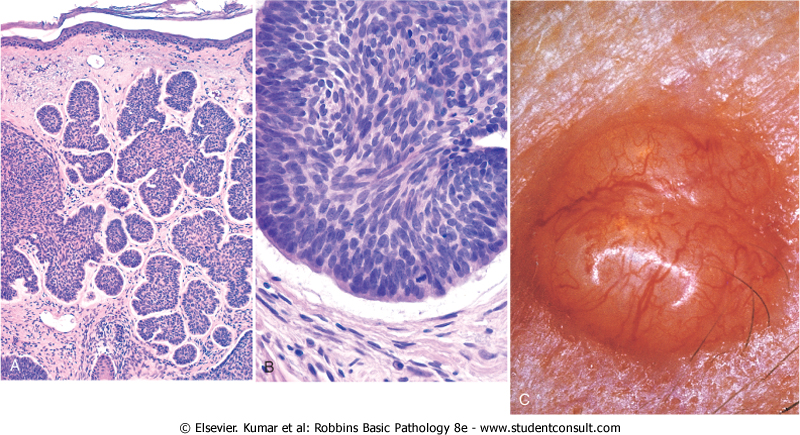 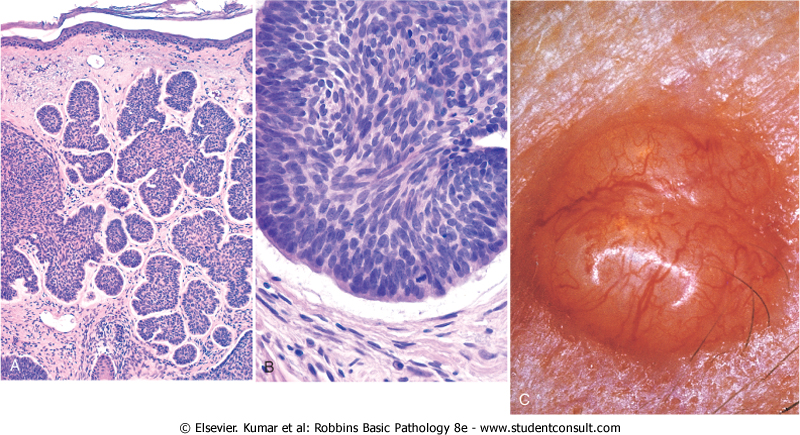 Tumors of Melanocytes
Tumors of Melanocytes
Melanocytic Nevi
   Any benign congenital or acquired neoplasm of melanocytes
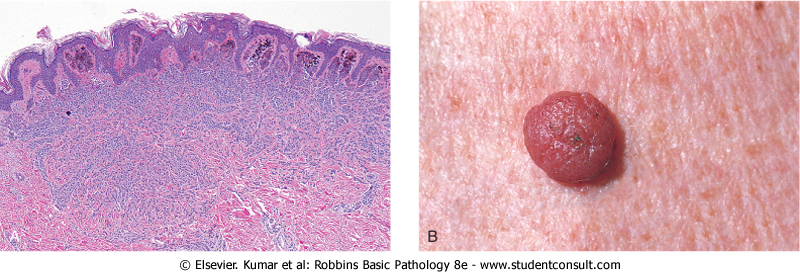 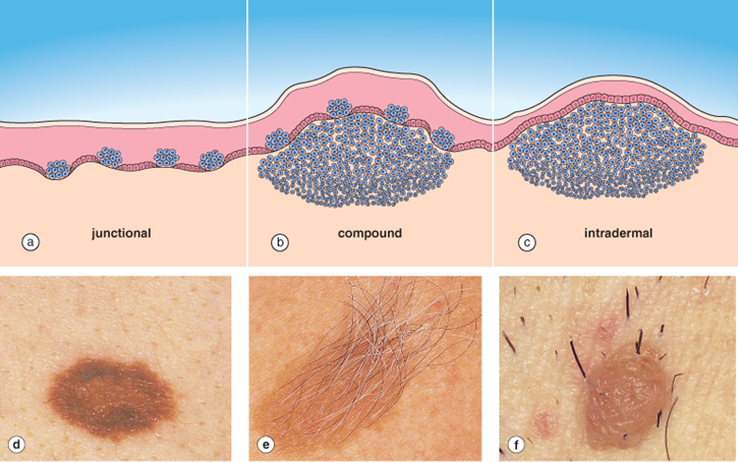 Dysplastic nevi
Sporadic form Not precursors of melanoma


familial form autosomal dominant fashion and is considered precursors of melanoma
Clinical Feature of Dysplastic Nevi
usually larger than most acquired nevi (often >5 mm across) and may occur as hundreds of lesions on the body surface in familial cases
They usually show variable pigmentation (variegation) and irregular borders
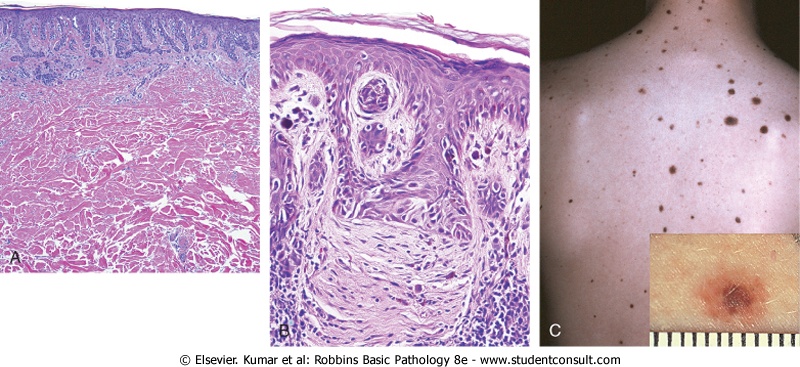 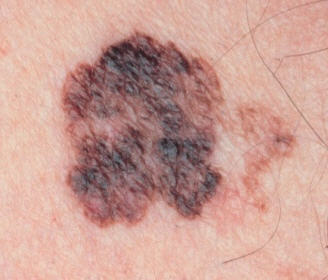 Melanomamalignant tumor of melanocytes
Melanoma is less common but much more deadly than basal or squamous cell carcinoma.
Melanoma
sunlight plays an important role in the development of melanoma
More common in fair skinned persons
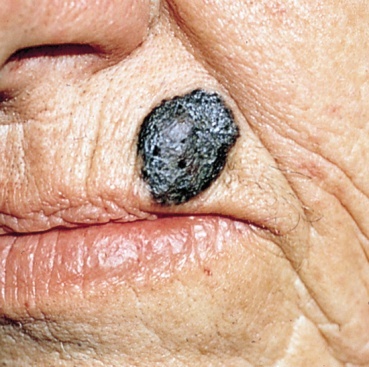 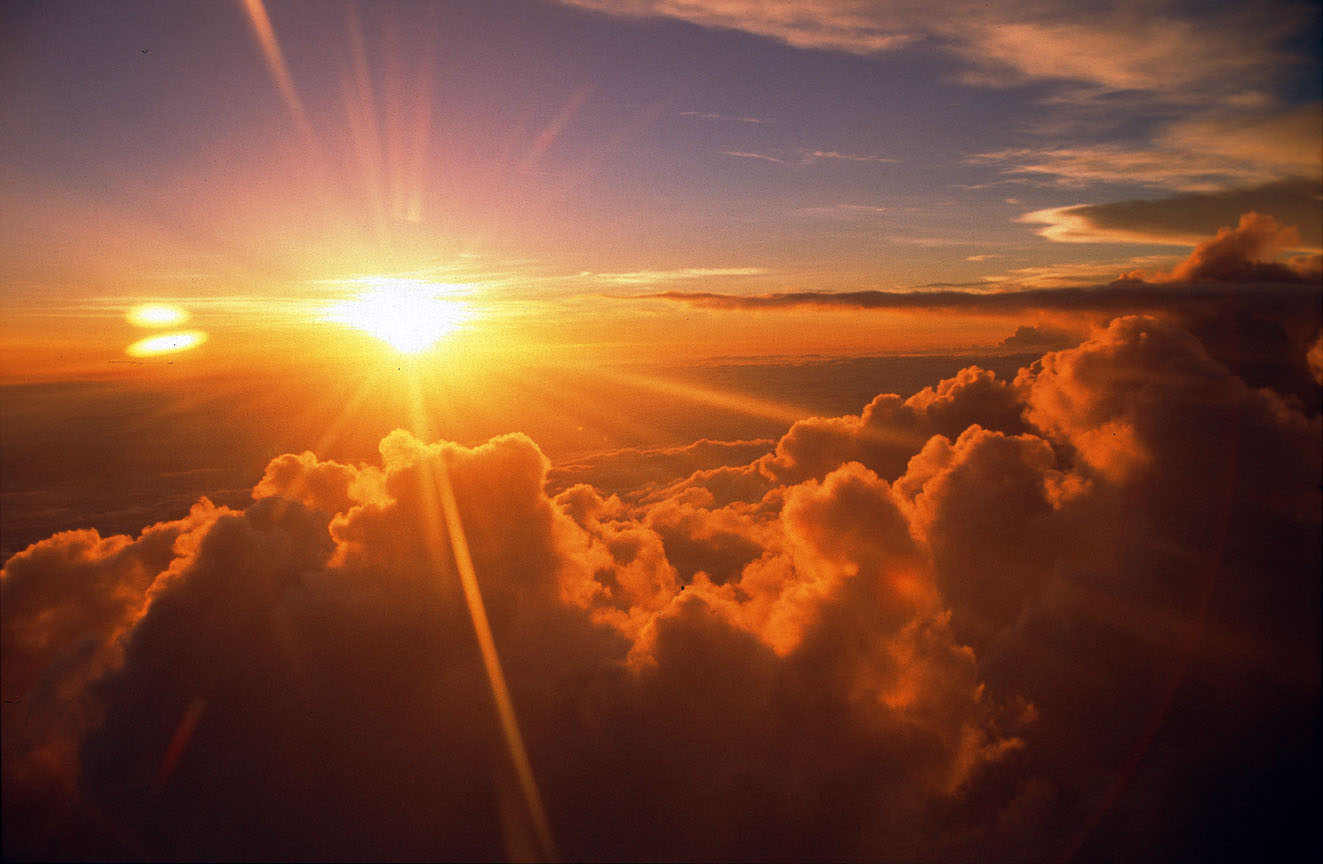 Clinical feature of Melanoma
Site: 
most of these lesions arise in the skin
 other less common sites of origin include :
oral and anogenital mucosal surfaces
esophagus
meninges
eye
Clinical feature of Melanoma
The most important clinical sign of the disease is a change in the color or size of a pigmented lesion.
 Unlike benign nevi, melanomas exhibit striking variations in pigmentation,
ABCD principle 
asymmetry, border, color, diameter.
Melanoma
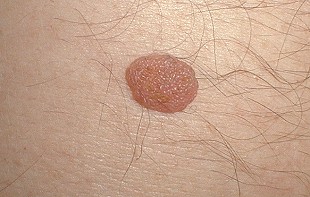 nevus
Pathogenesis of malignant transformation
is a multistep process with activating mutations in proto-oncogenes and loss of tumor suppressor genes
Germ-line mutations in the CDKN2A gene (located on 9p21) are found in 40% of  individuals with familial   melanoma
Morphology
Malignant cells grow as poorly formed nests or individual cells at all levels of the epidermis
rarely metastasized
radial growth
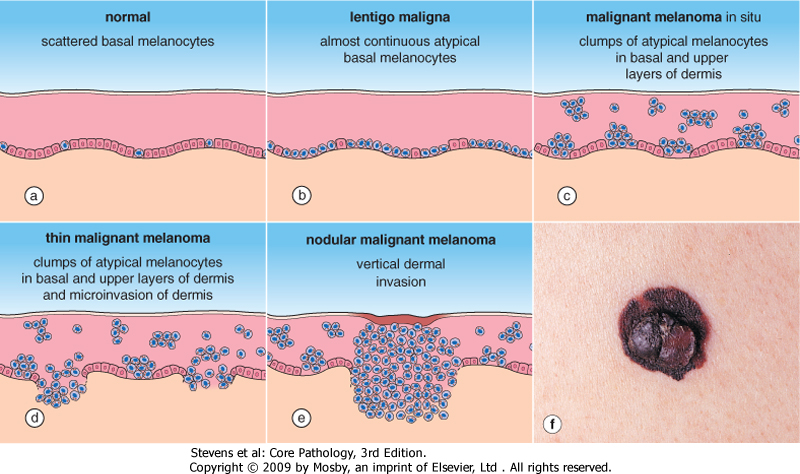 vertical growth
Commonly metastasized
Morphology of Melanoma
Individual melanoma cells are usually considerably larger and more atypical  than nevus cells.
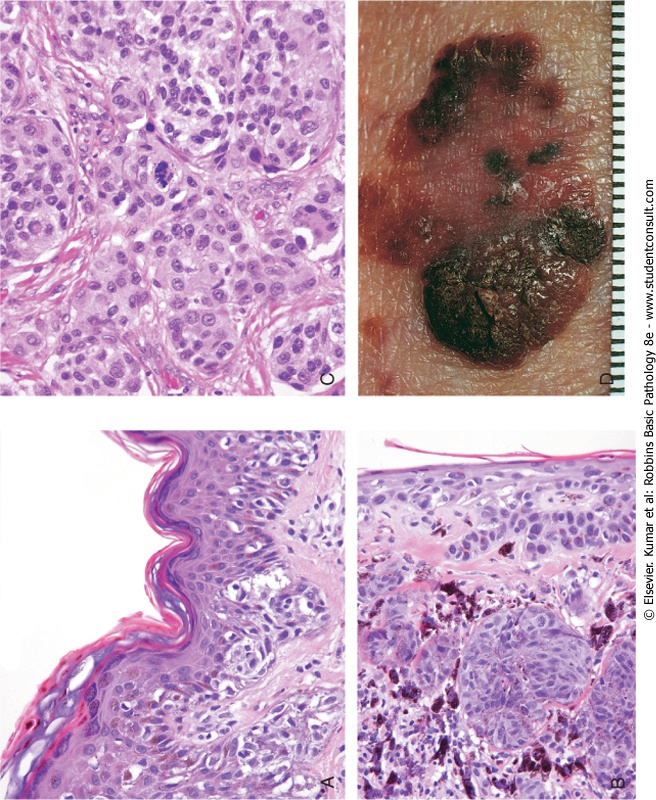 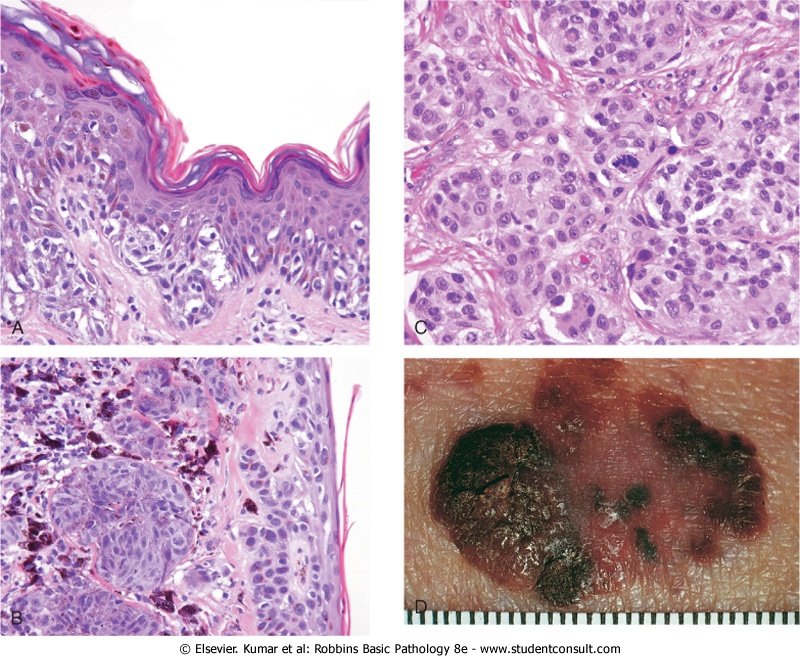 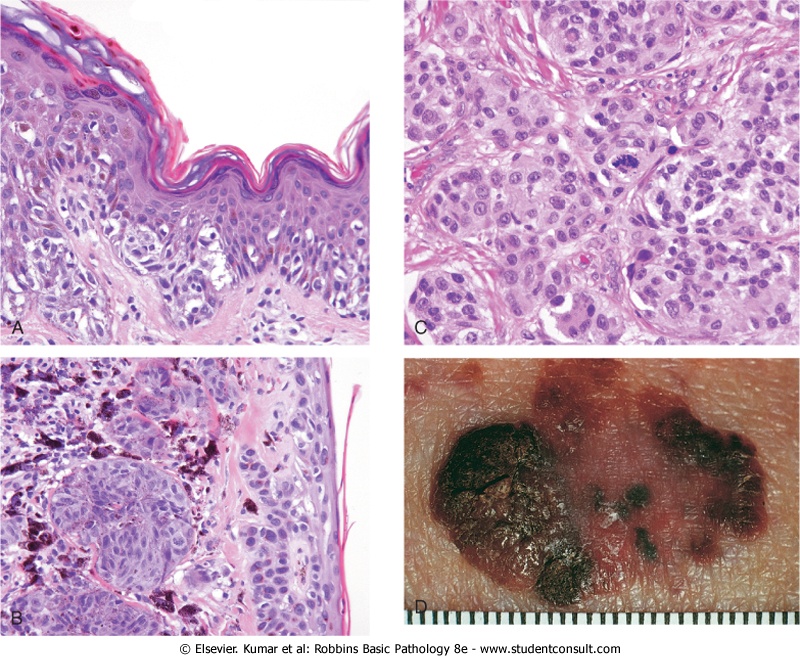 The probability of metastasis is predicted by:
 measuring the depth of invasion in millimeters of vertical growth phase nodule below the top of the granular cell layer of the overlying epidermis (Breslow thickness).
overlying ulceration
mitotic rate
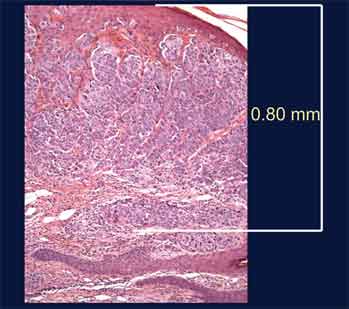 Metastases
In some cases, metastases may appear for the first time many years after complete surgical excision of the primary tumor, suggesting a long phase of dormancy
Prognosis
It is vitally important to recognize melanoma as early as possible. 
Depend on Breslow thickness ( > 1mm , bad prognosis)
The vast majority of superficial lesions are cured surgically [radial growth phase]
melanomas that become metastatic have a virtually uniformly poor prognosis, with no effective therapy in most cases.
Break for 5 minutes

Then
 
Test
Macule
Papule
Plaque
Blister  Vesicle, Bulla, 
Pustule
Scale
Discrete, pus-filled raised area 
Elevated solid area = < 5 mm
Elevated flat-topped area
Dry, horny, platelike excrescence; 
Flat, circumscribed area 
Fluid-filled raised area
Hyperkeratosis
Parakeratosis
Acanthosis
Dyskeratosis
Acantholysis
Spongiosis
Epidermal hyperplasia
Intercellular edema of the epidermis 
Abnormal keratinization occurring prematurely within individual cells
Thickening of stratum corneum
Hyperkeratosis with retintion of nuclei
Loss of cohesion between keratinocytes
Clinical features
associated with arthritis
Atopic dermatitis
Auspitz sign
Nail changes occur in 30% of cases
Pruritic, purple, polygonal, papules
elbows, knees
Family history bronchial asthma
Eczema

Lichen planus

Psoriasis
Histological features
Sawtoothing
Apoptosis in  basal keratinocytes
Spongiotic dermatitis
Neutrophil infiltration of epidermis
Interface dermatitis
Dilated blood vessels in papillary dermis
Eczema
Lichen planus
Psoriasis
Premalignant Epithelial Lesions
Breslow thickness
slow-growing tumor that very rarely metastasizes
Lentigo maligna 
sun-exposed areas
dysregulation of PTCH  pathway
lightly pigmented people
variations in pigmentation
Actinic Keratosis 

Squamous Cell Carcinoma

basal cell carcinoma 

Melanoma

Melanocytic Nevi
Macule
Papule
Plaque
Blister Vesicle, Bulla, 
Pustule
Scale
Describe the lesionWhat is your diagnosis
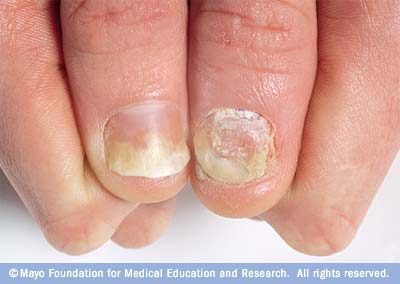 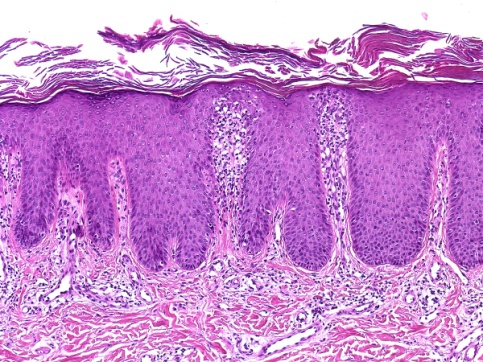 What is your diagnosis?which area in body you want to examine other than skin?
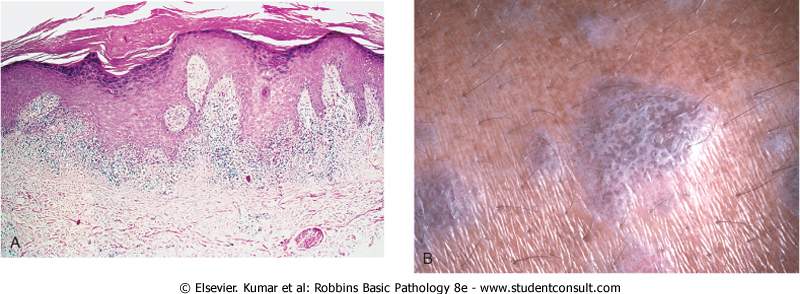 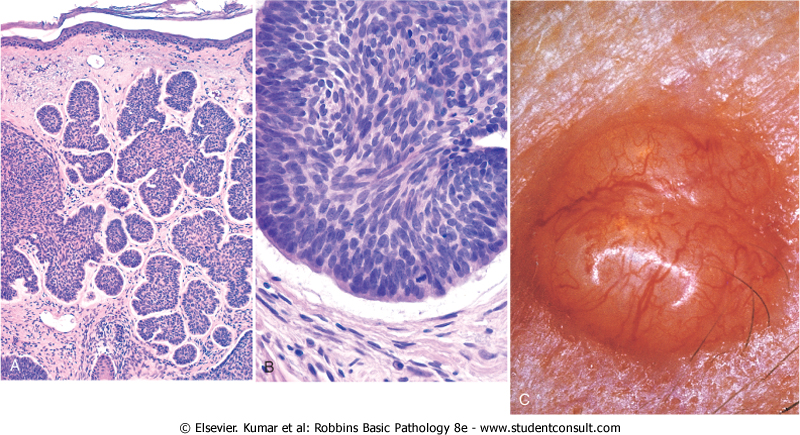 ABCD principle
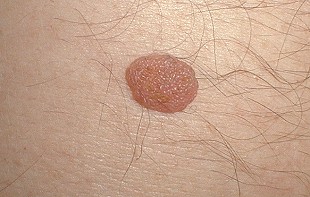 C
A
B
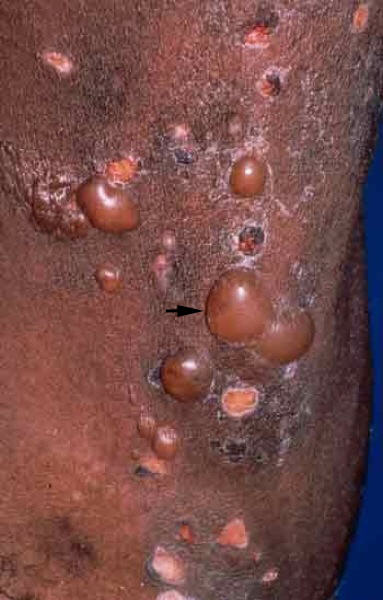 Macule
Papule
Plaque
Blister  Vesicle, Bulla, 
Pustule
Scale
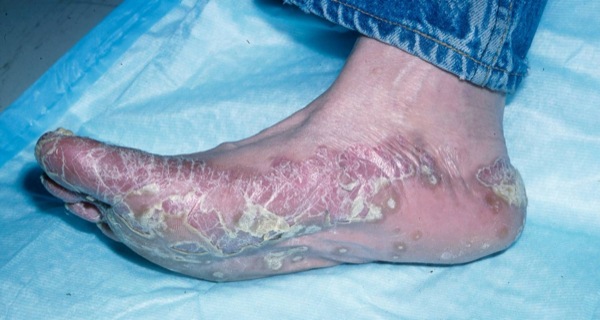 D